Population in Global Perspective
No Space for Enjoying Life?
The New Malthusians
Copyright © Allyn & Bacon 2007
1
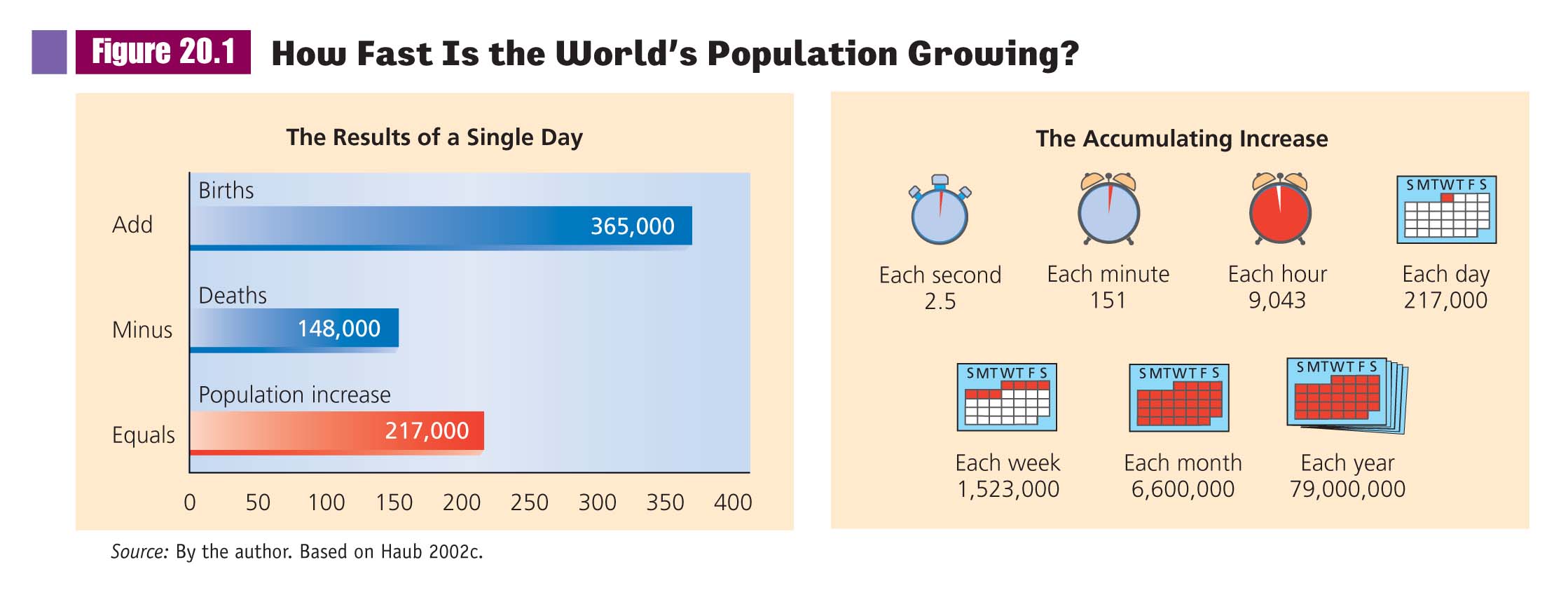 Copyright © Allyn & Bacon 2007
2
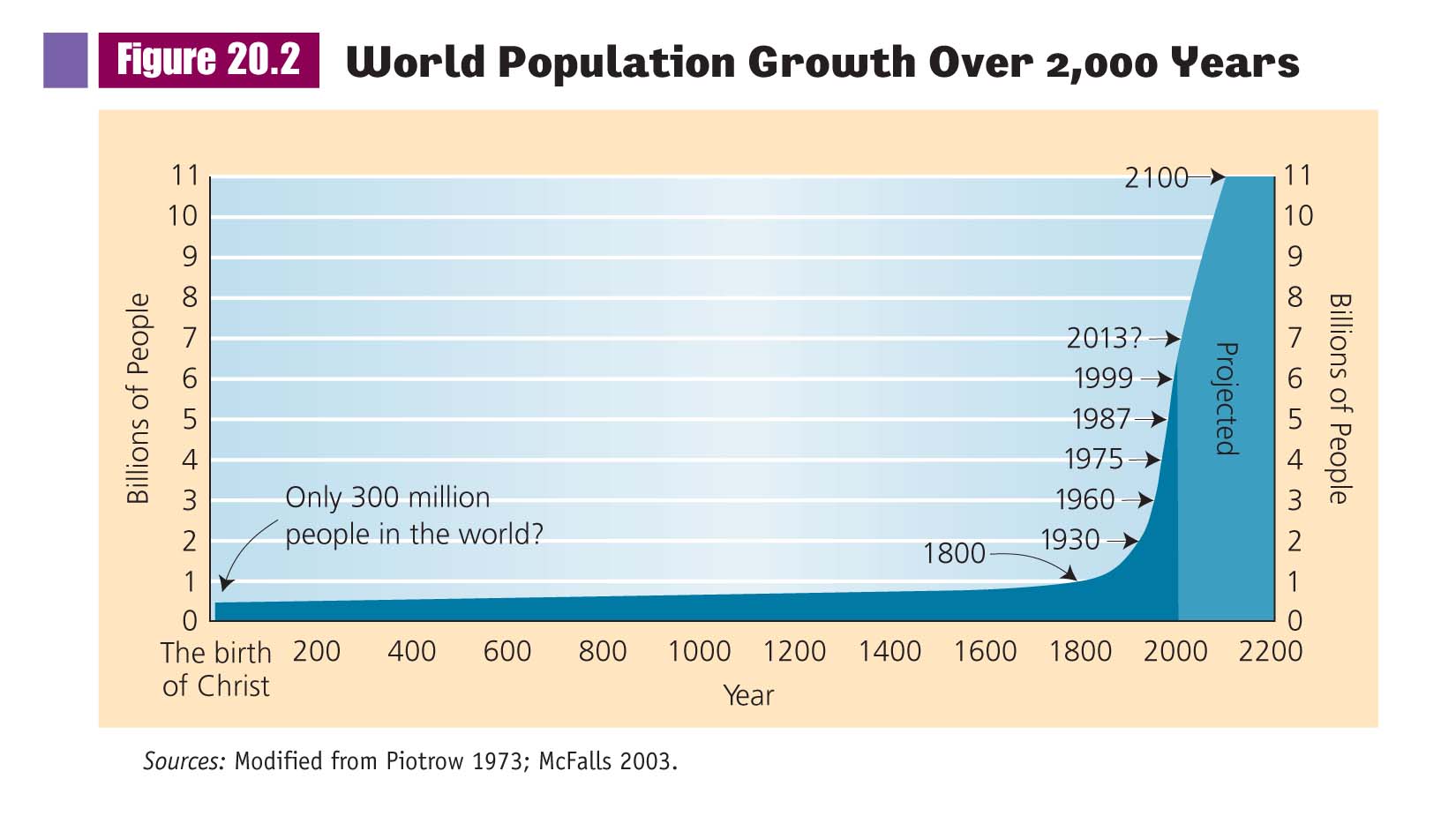 Copyright © Allyn & Bacon 2007
3
Population in Global Perspective
No Space for Enjoying Life?
The New Malthusians
The Anti-Malthusians
Copyright © Allyn & Bacon 2007
4
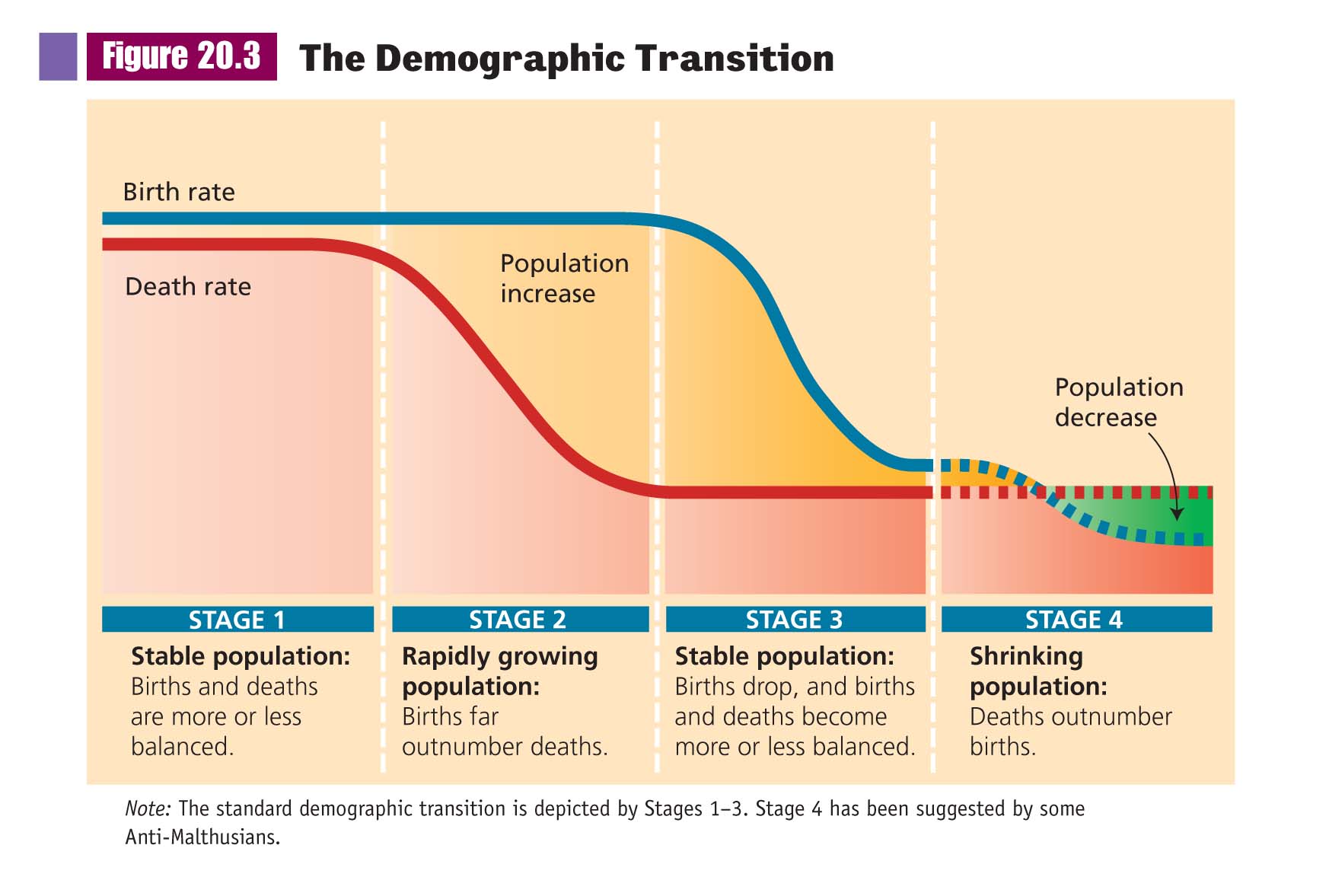 Copyright © Allyn & Bacon 2007
5
Population in Global Perspective
No Space for Enjoying Life?
The New Malthusians
The Anti-Malthusians
Who is Correct?
Copyright © Allyn & Bacon 2007
6
Population in Global Perspective
Why Are People Starving?
Now More Food Per Person Produced
Copyright © Allyn & Bacon 2007
7
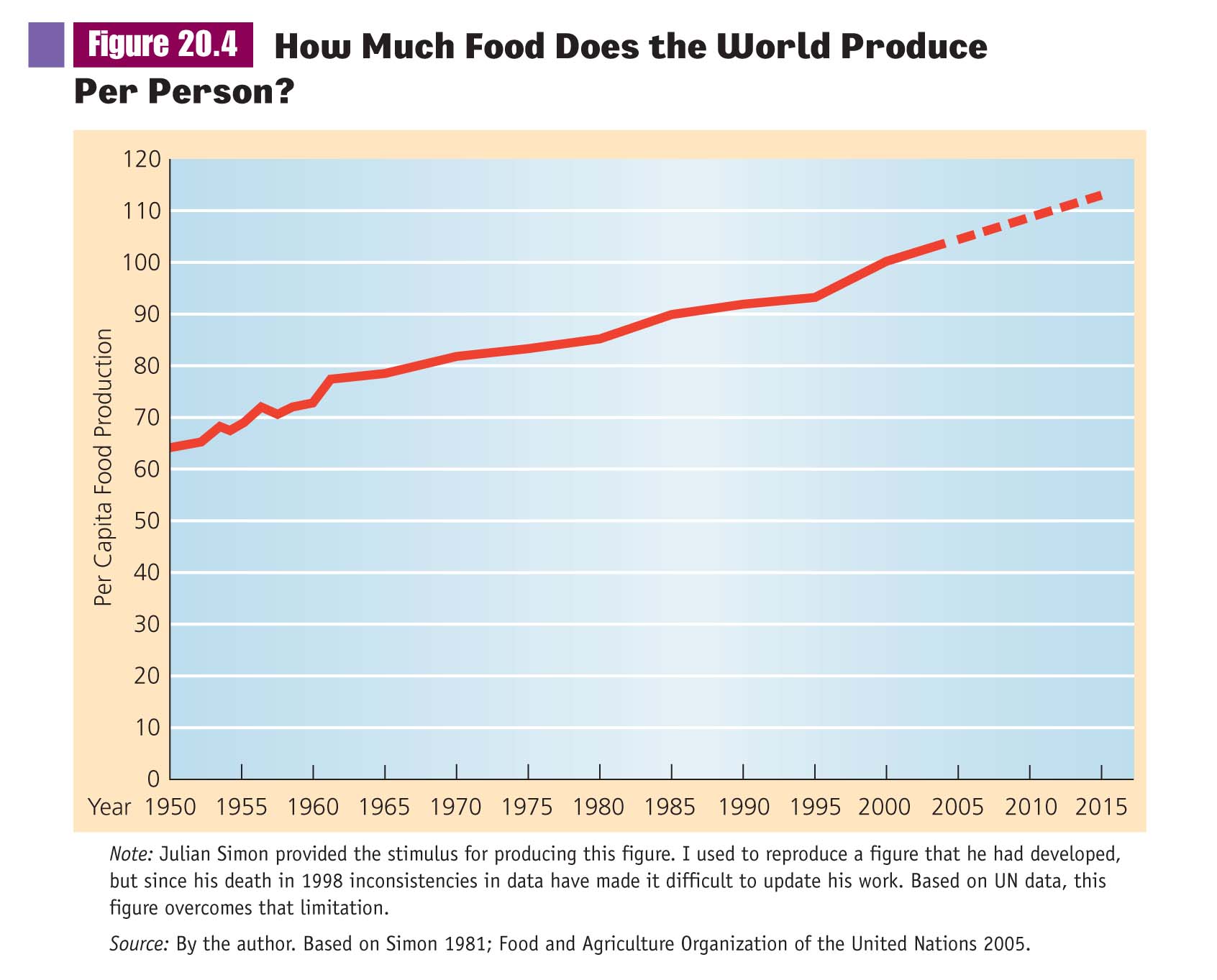 Copyright © Allyn & Bacon 2007
8
Population in Global Perspective
Why Are People Starving?
Now More Food Per Person Produced
Starvation Occurs in Particular Places
Droughts
Wars
Copyright © Allyn & Bacon 2007
9
Population Growth
Why Do Least Industrialized Nations Have So Many Children?
Copyright © Allyn & Bacon 2007
10
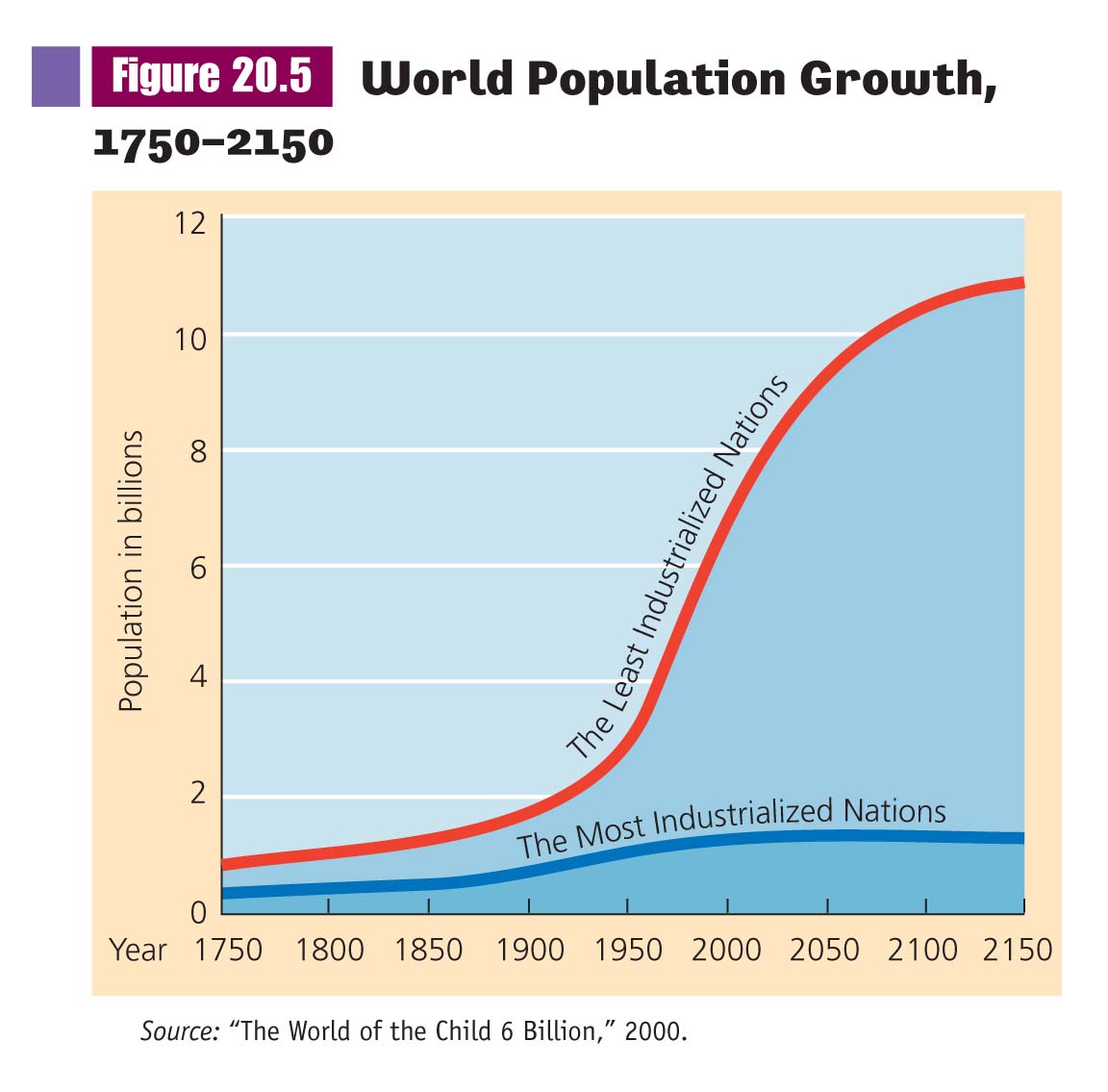 Copyright © Allyn & Bacon 2007
11
Population Growth
Status of Parenthood
Community Support
Reliance on Children in Old Age
Why Do Least Industrialized Nations Have So Many Children?
Copyright © Allyn & Bacon 2007
12
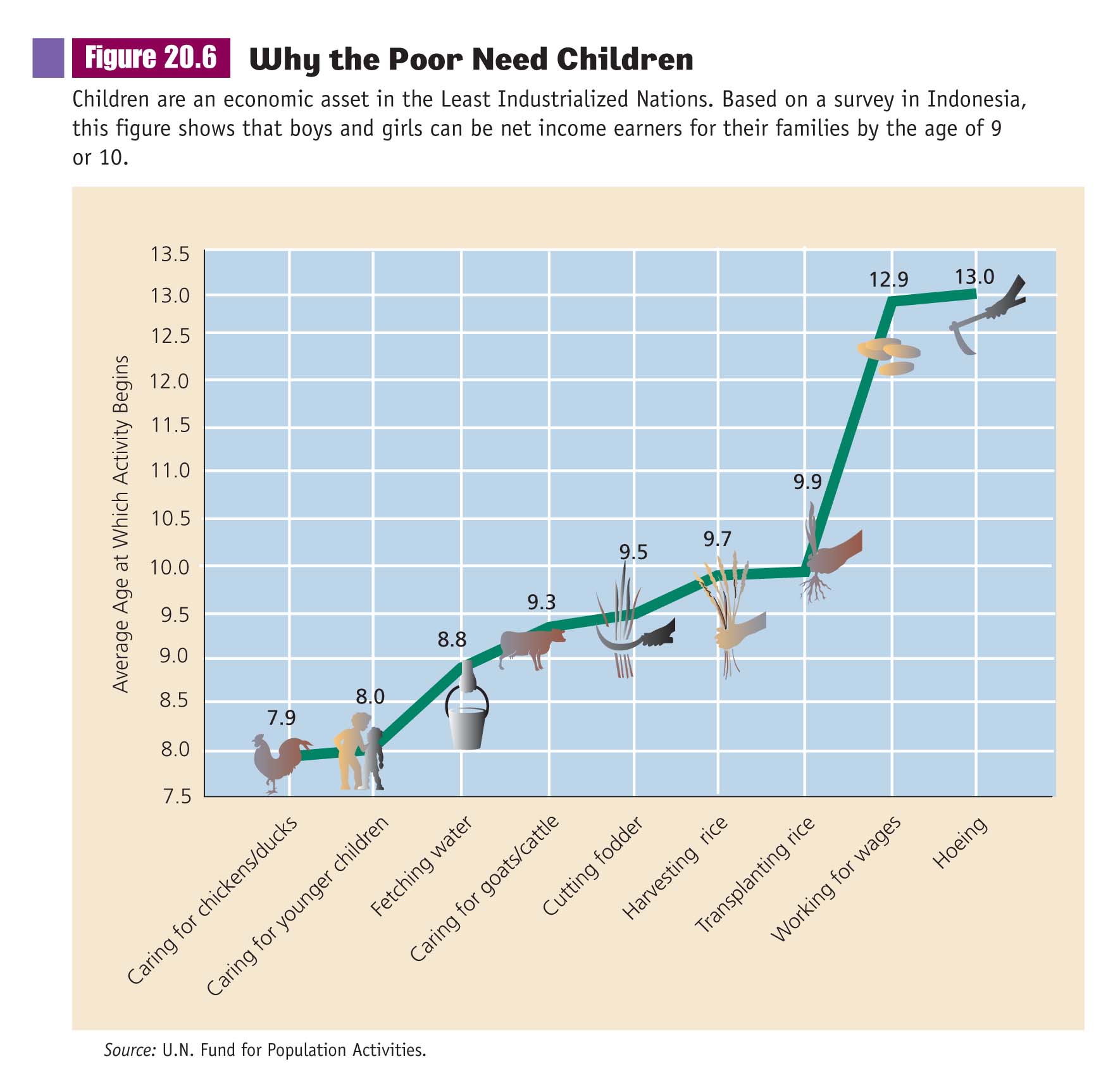 Copyright © Allyn & Bacon 2007
13
Population Growth
Implications of Different Growth Rates
Population Pyramids
Copyright © Allyn & Bacon 2007
14
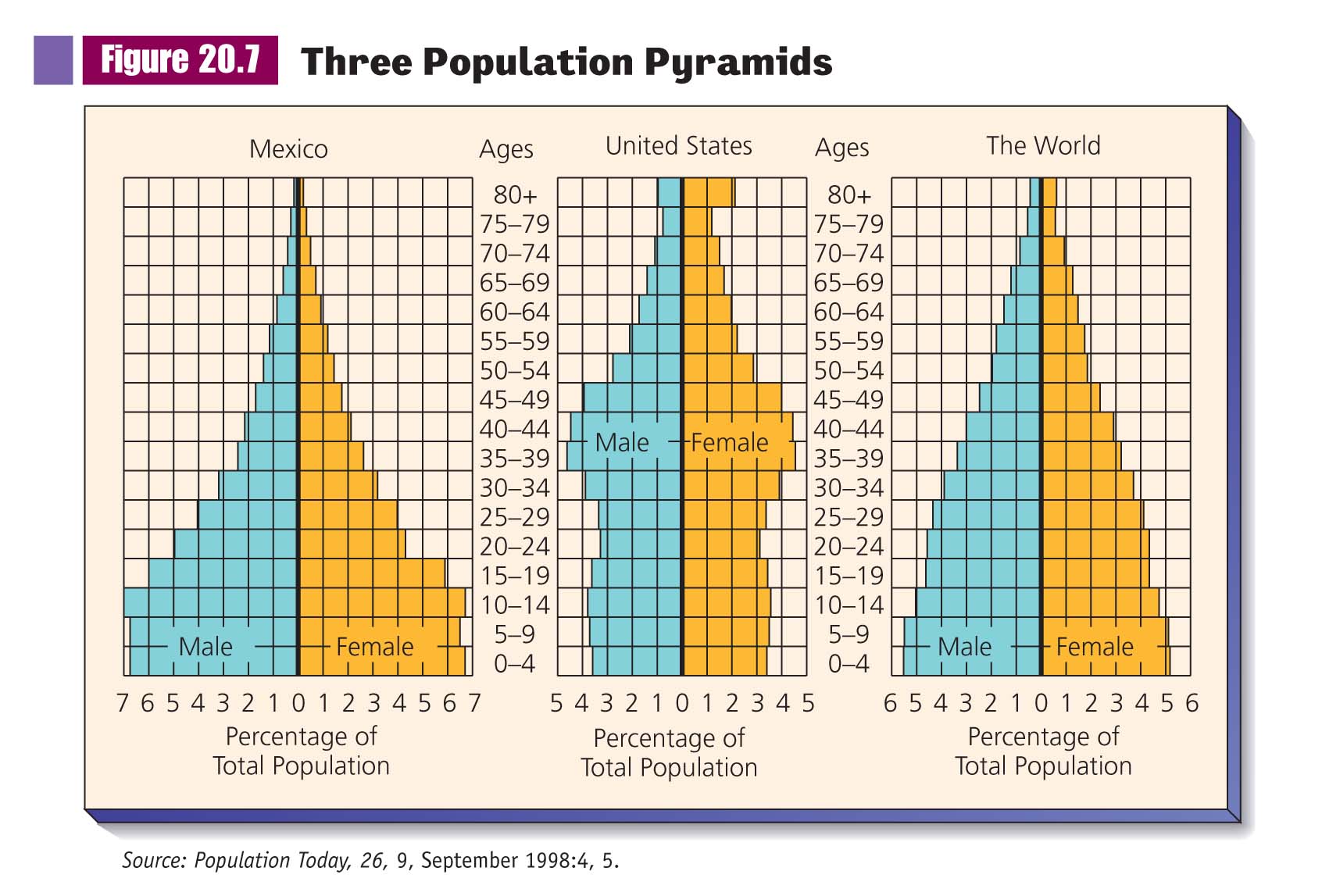 Copyright © Allyn & Bacon 2007
15
Population Growth
Implications of Different Growth Rates
Population Pyramids
Population Momentum
Standards of Living
Copyright © Allyn & Bacon 2007
16
Population Growth
Demographic Variables
Fertility
Mortality
Migration
Copyright © Allyn & Bacon 2007
17
Population Growth
Problems in Forecasting Population Growth
Basic Demographic Equation
Growth Rate=Births - Deaths + Net Migration
Copyright © Allyn & Bacon 2007
18
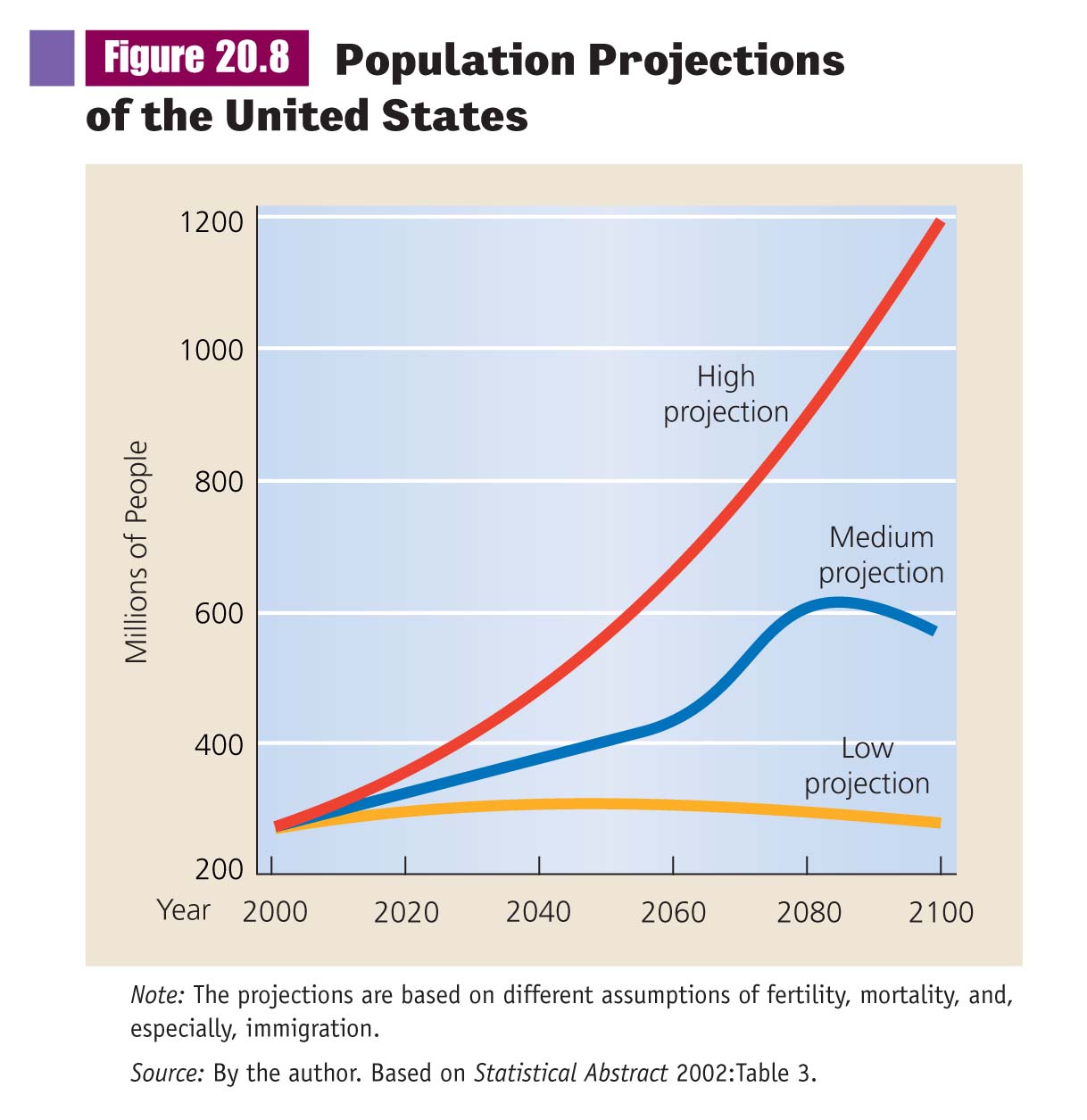 Copyright © Allyn & Bacon 2007
19
Population Growth
Problems in Forecasting Population Growth
Social Factors Complicate
Example of China
Industrialization
Copyright © Allyn & Bacon 2007
20
Urbanization
The Development of Cities
The Process of Urbanization
Metropolises
Megalopolises
Copyright © Allyn & Bacon 2007
21
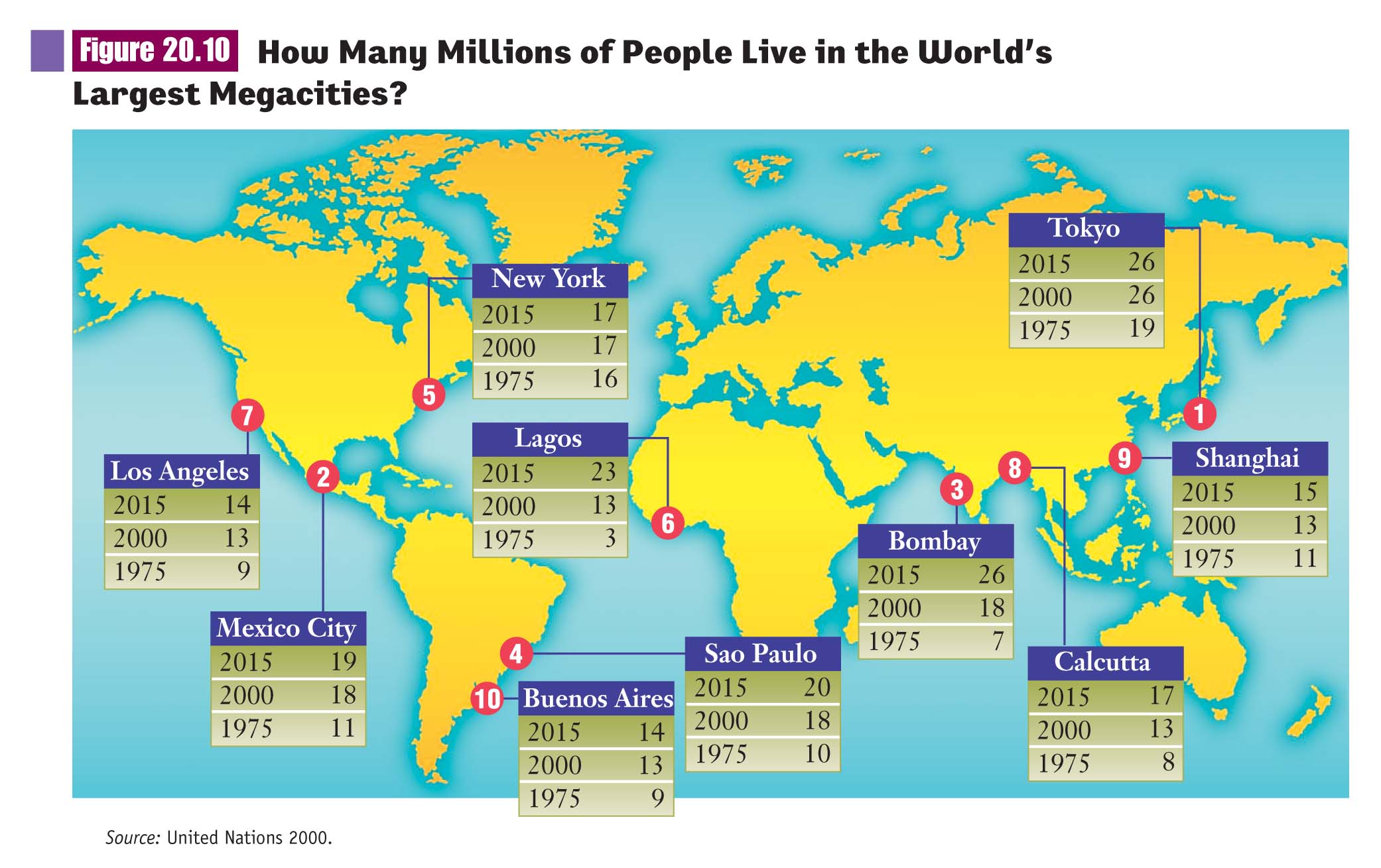 Copyright © Allyn & Bacon 2007
22
Urbanization
U.S. Urban Patterns
From  Country to City
From City to City
Between Cities
Within the City
From City to Suburb
Smaller Centers
The Rural Rebound
Copyright © Allyn & Bacon 2007
23
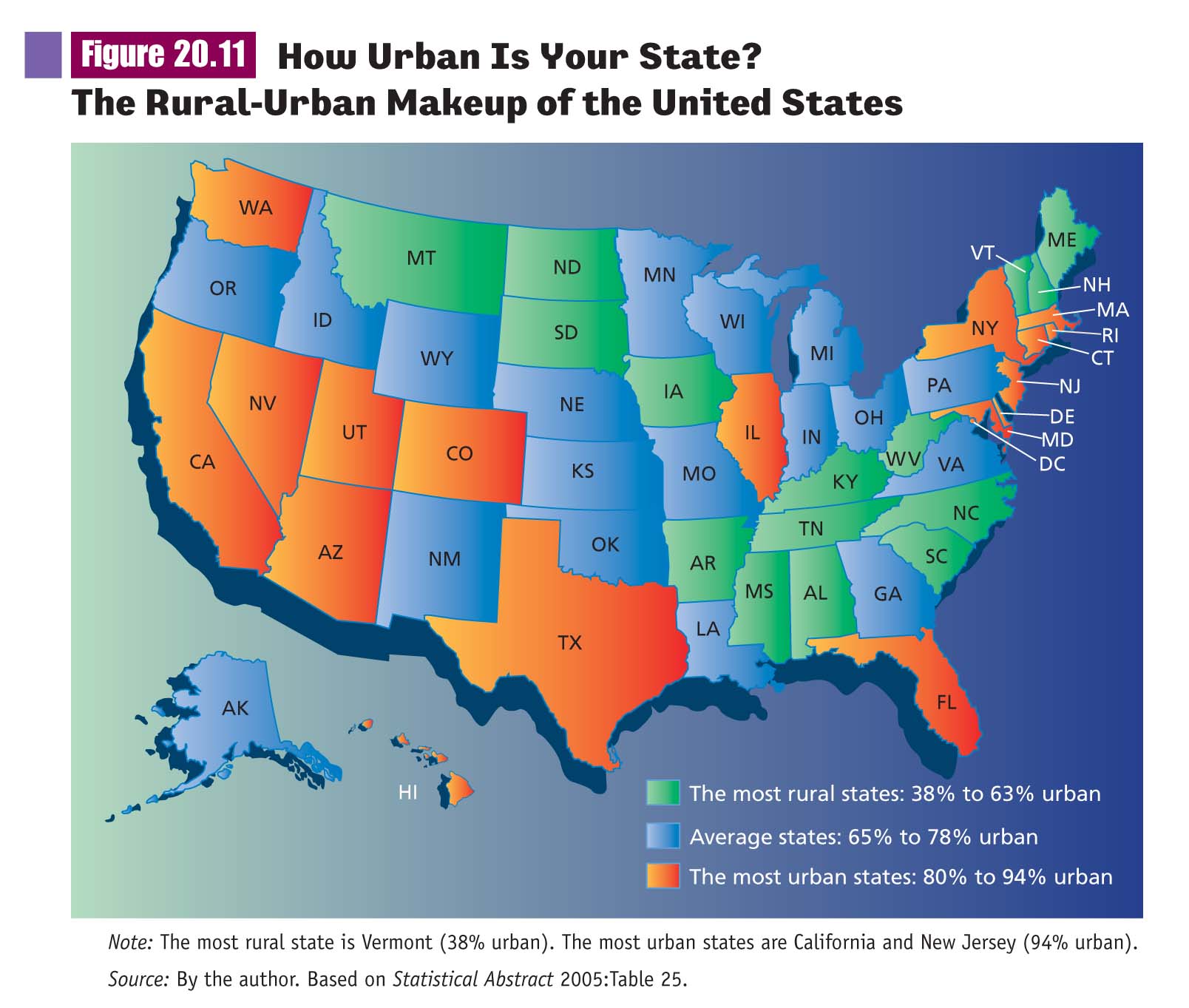 Copyright © Allyn & Bacon 2007
24
Models of Urban Growth
The Concentric Zone Model
The Sector Model
Copyright © Allyn & Bacon 2007
25
Models of Urban Growth
The Multiple-Nuclei Model
The Peripheral Model
Copyright © Allyn & Bacon 2007
26
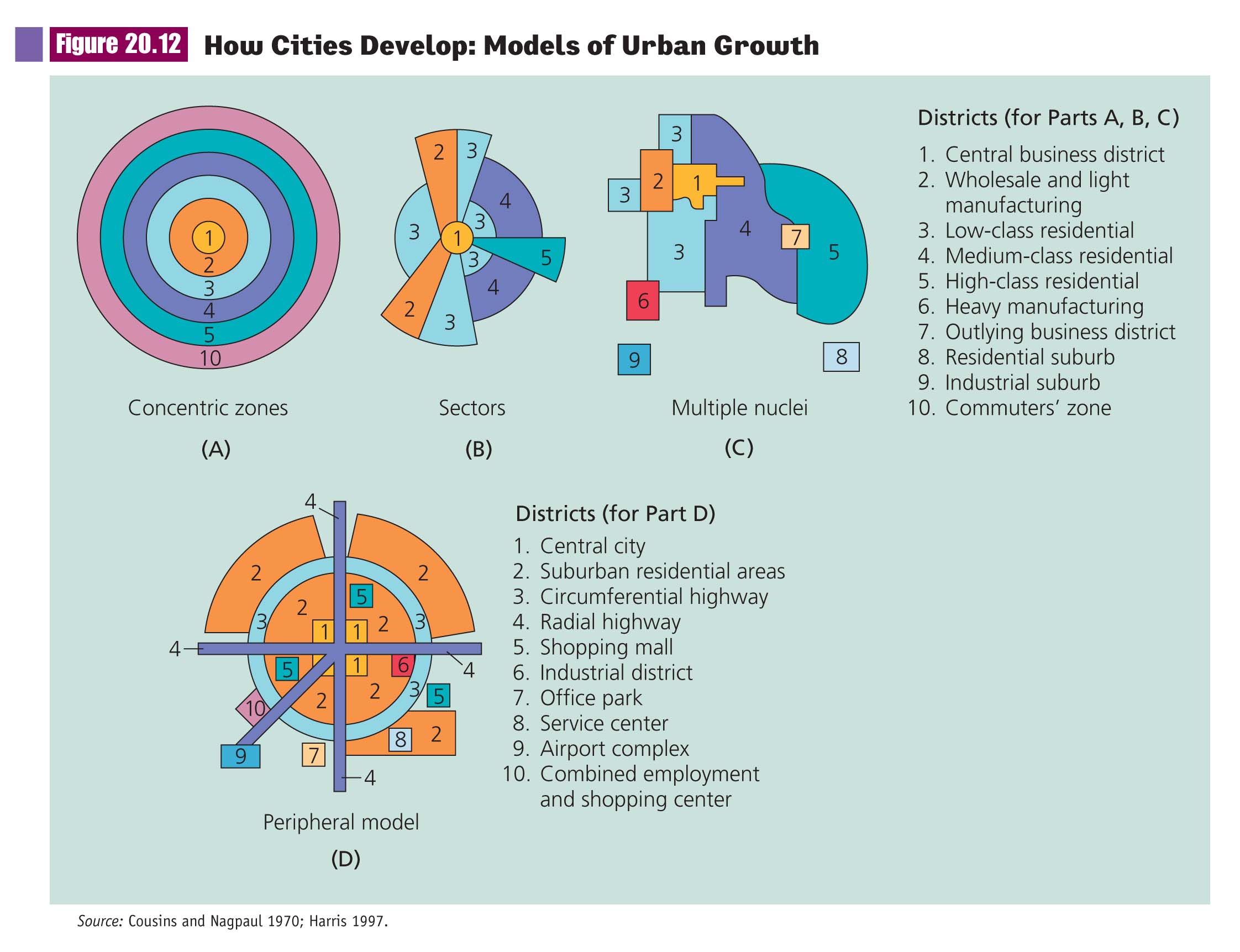 Copyright © Allyn & Bacon 2007
27
Models of Urban Growth
Critique of the Models
They are Time-Bound
They Do Not Account for Urban Planning
Fall Short with Cities in Least Industrialized Nations
Copyright © Allyn & Bacon 2007
28
City Life
Alienation and Community
Human Need for Community
Kitty Genovese
Cities Undermine Kinship and Neighborhood Relationships
Series of Smaller Worlds
Copyright © Allyn & Bacon 2007
29
City Life
Who Lives in the City?
The Cosmopolites
The Singles
The Ethnic Villagers
The Deprived
The Trapped
Copyright © Allyn & Bacon 2007
30
City Life
Urban Sentiment: Finding a Familiar World
City Divided into Little Worlds
People Create Intimacy by Personalizing Shopping
Spectator Sports Provide Venue
Copyright © Allyn & Bacon 2007
31
City Life
Norm of Noninvolvement
Diffusion of Responsibility
Copyright © Allyn & Bacon 2007
32
Urban Problems and Social Policy
Suburbanization
Movement of People from Cities to Suburbs
City Centers Lose in Transition
 City vs. Suburb
Copyright © Allyn & Bacon 2007
33
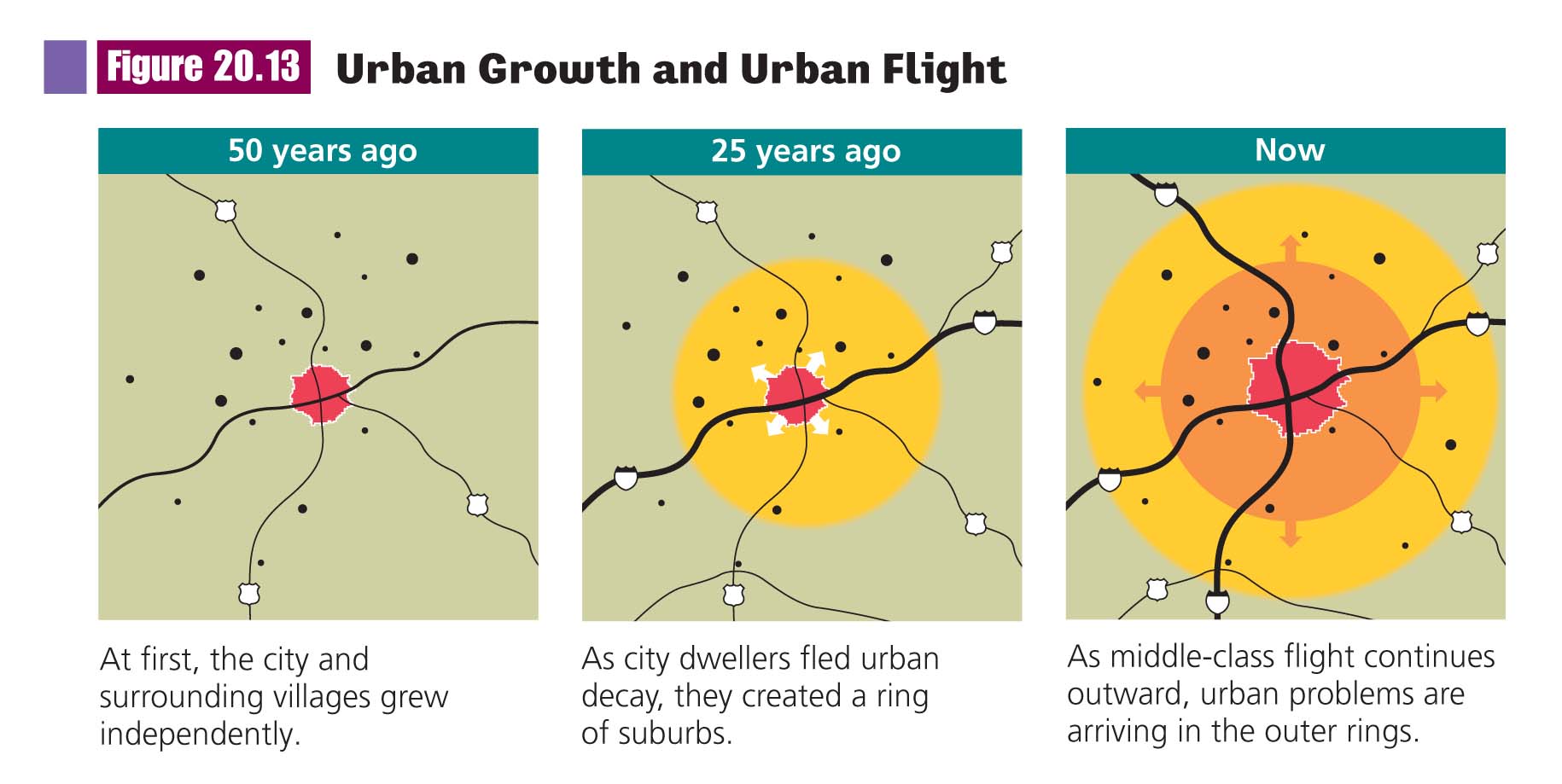 Copyright © Allyn & Bacon 2007
34
Urban Problems and Social Policy
Suburban Flight
Disinvestment and Deindustrialization
Potential Urban Revitalization
Copyright © Allyn & Bacon 2007
35
How Social Change Transforms Social Life
Four Social Revolutions
From Gemeinschaft to Gesellschaft
Capitalism, Modernization, and Industrialization
Copyright © Allyn & Bacon 2007
36
How Social Change Transforms Social Life
Social Movements
Conflict, Power, and Global Politics
Copyright © Allyn & Bacon 2007
37
Theories and Processes of Social Change
Cultural Evolution
Natural Cycles
Conflict Over Power
Copyright © Allyn & Bacon 2007
38
How Social Change Transforms Social Life
Marx’s Model of Historical Change
Thesis (Current Arrangement of Power)
Antithesis (Contradiction)
Synthesis (New Arrangement of Power)
Classless State
Copyright © Allyn & Bacon 2007
39
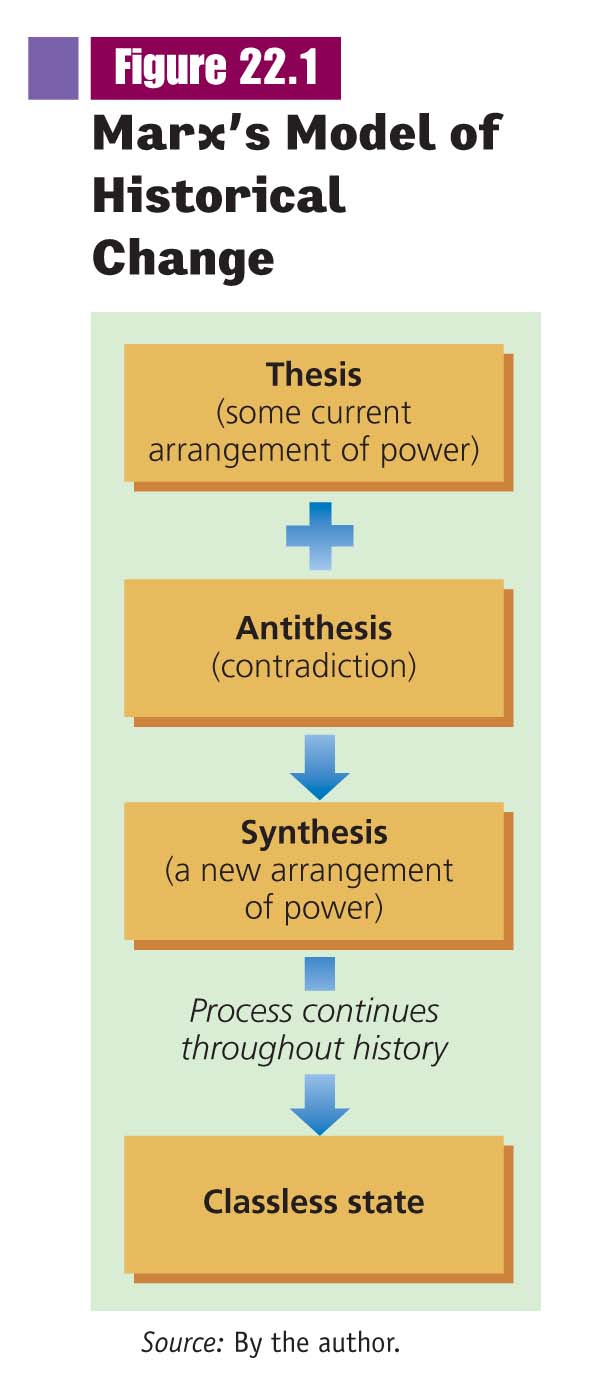 Copyright © Allyn & Bacon 2007
40
Theories and Processes of Social Change
Ogburn’s Theory
Invention
Discovery
Diffusion
Cultural Lag
Copyright © Allyn & Bacon 2007
41
Theories and Processes of Social Change
Evaluation of Ogburn’s Theory
Too Unidirectional
The Way People Adapt to Technology Only Part of the Story
However, He Never Said Technology was the Only Force for Social Change
Copyright © Allyn & Bacon 2007
42
How Technology Changes Society
Technology is Tools and Skills
Postmodern Societies Possess Technology that Greatly Extend Human Ability
Copyright © Allyn & Bacon 2007
43
The Extent of the Transformation
Changes in Social Organization
Changes in Ideology
Changes in Ostentatious Consumption
Changes in Social Relationships
Copyright © Allyn & Bacon 2007
44
The Impact of the Automobile
Displacement of Existing Technology
Effects on Cities
Effects on Farm Life and Villages
Changes in Architecture
Changed Courtship and Sexual Norms
Effects on Women’s Roles
Copyright © Allyn & Bacon 2007
45
The Cutting Edge of Change
Computers in Education
Computers in the Workplace
Computers in Business and Finance
Changes in the War
Copyright © Allyn & Bacon 2007
46
Cyberspace and Social Inequality
Access to Libraries of Information
World Linked by Almost Instantaneous Communication
National and Global Stratification Represents a Digital Divide
Copyright © Allyn & Bacon 2007
47
The Growth Machine vs. The Earth
Environmental Problems in the Most Industrialized Nations
Industrial Growth at the Cost of Natural Environment
Major Polluters in Most Industrialized Nations
Copyright © Allyn & Bacon 2007
48
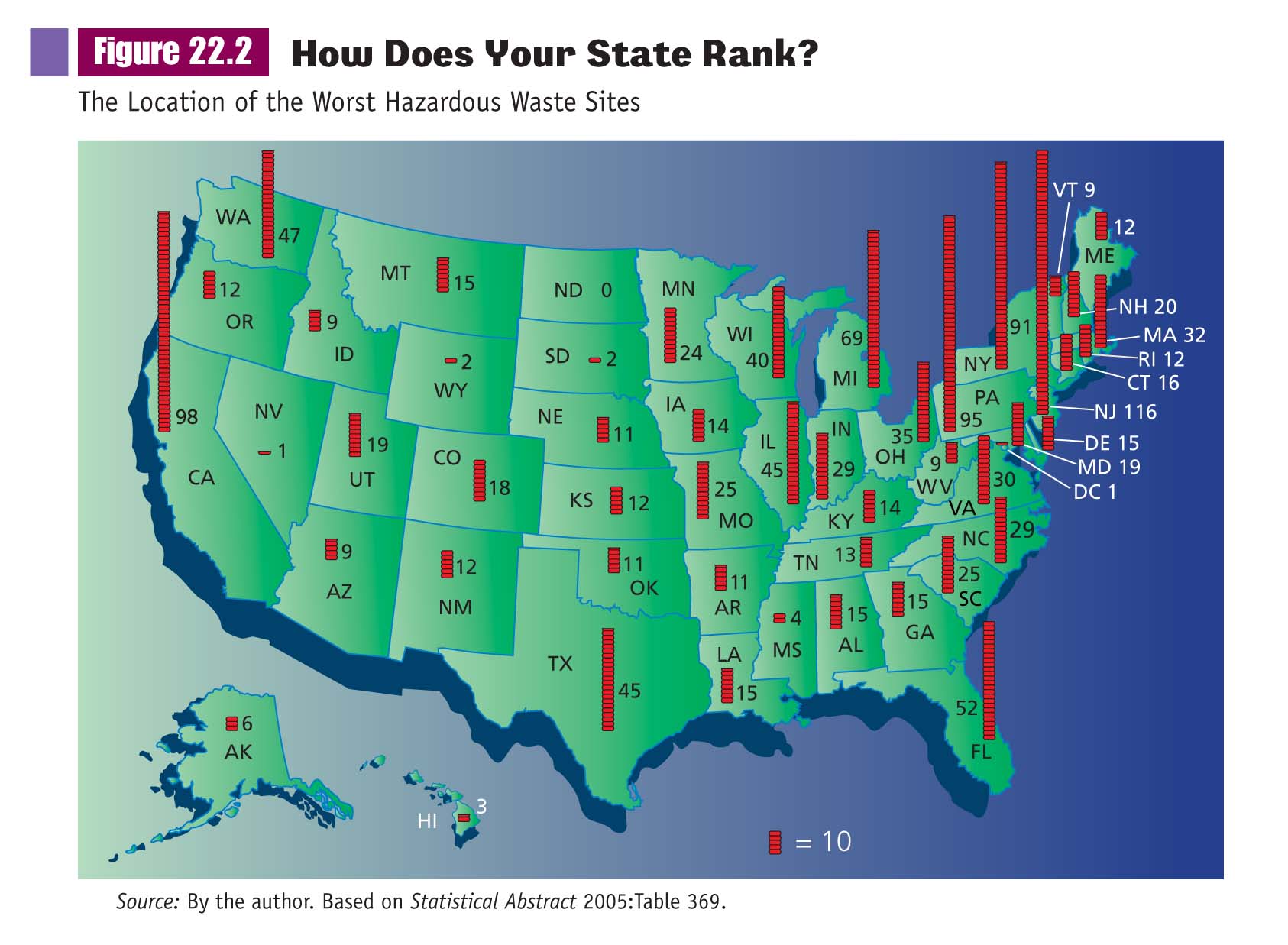 Copyright © Allyn & Bacon 2007
49
The Growth Machine vs. The Earth
Fossil Fuels and the Environment
Copyright © Allyn & Bacon 2007
50
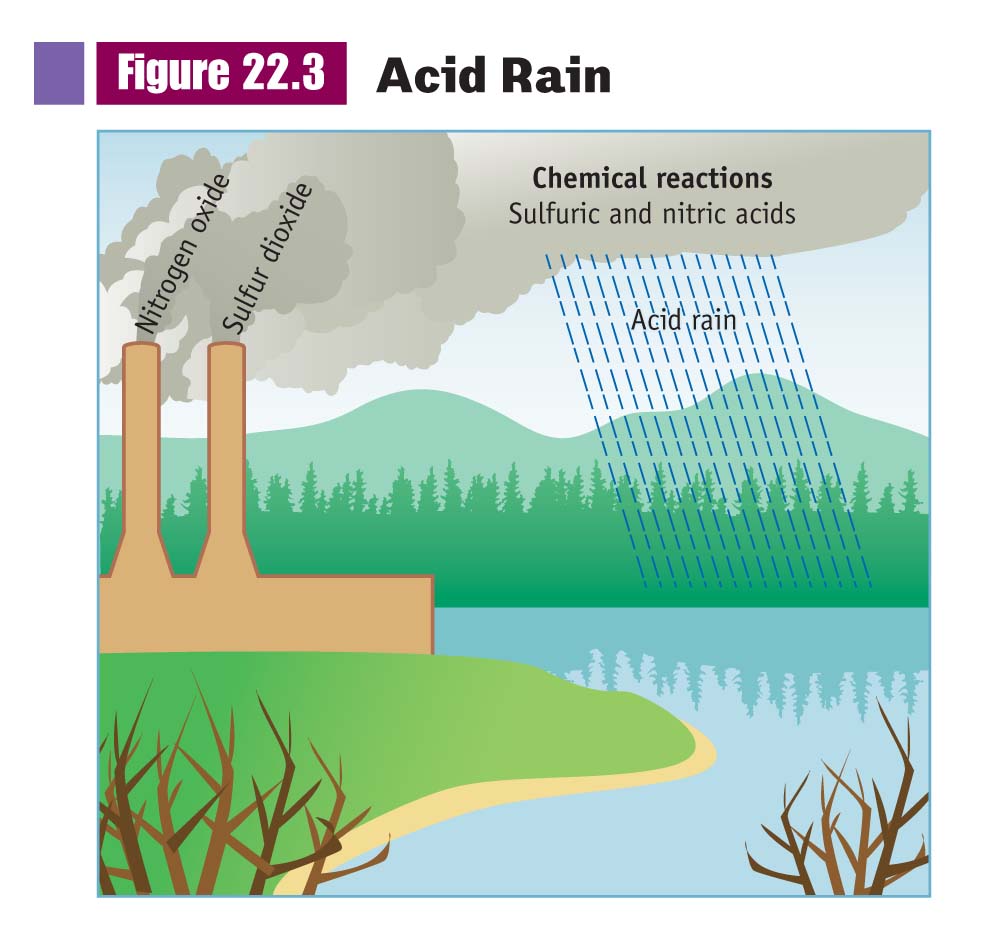 Copyright © Allyn & Bacon 2007
51
The Growth Machine vs. The Earth
Environmental Injustice
Fossil Fuels and the Environment
The Energy Shortage and Multinational Corporations
Copyright © Allyn & Bacon 2007
52
Environmental Problems in Industrializing Nations
Ozone Depletion
Greenhouse Effect
Global Warming
Copyright © Allyn & Bacon 2007
53
Environmental Problems in Least Industrialized Nations
Exported Pollution from Industrialized Nations
Destruction of Habitat
Disappearance of Rain Forests
Copyright © Allyn & Bacon 2007
54
The Environmental Movement
Green Political Parties
Activists Seek Solutions in…
Politics
Education
Legislation
Copyright © Allyn & Bacon 2007
55
Environmental Sociology
Main Assumptions:
Physical Environment a Significant Variable
Human Beings Depend on Natural Environment
Human Actions Have Unintended Consequences
The World is Finite; Limits to Economic Growth
Copyright © Allyn & Bacon 2007
56
Environmental Sociology
Main Assumptions:
Economic Expansion Requires Extraction of Resources from Environment
Increased Extractions Lead to Ecological Problems
Ecological Problems Restrict Economic Expansion
Governments Create Environmental Problems
Copyright © Allyn & Bacon 2007
57
Environmental Sociology
Technology and the Environment: The Goal of Harmony
Abuse of Environment Not Inevitable
Must Discover Ways to Reduce or Eliminate Harm to the Environment
Copyright © Allyn & Bacon 2007
58